Different by design
Creating networks that change the way you compete
Simon Parry

13th September 2013
:/ōpən/
noun: Optical and packet raised to great scale
adjective: Open and programmable; software definable
proper noun: A network architecture to transform the economics and utility for all kinds of network operators
[Speaker Notes: Ciena’s OPⁿ (pronounced “open”) is an architecture that supports our view of how networks will evolve and informs both our product strategy as well as our advocacy to customers and the market. 

The name OPn reflects these attributes: the exponential scale at lower cost, made possible by the integration of optical and packet networks, and the software-enabled orchestration and automation made possible by the control plane and open interfaces both within the network, as well as between the network and the applications that use it.

OPⁿ combines multiple facets of optical and packet networking with software and open interfaces—areas where Ciena offers industry-leading expertise—to help you simplify and dramatically shift the cost curve of performance-on-demand networking.]
The principles
NETWORK-LEVEL APPS
SCALE
PROGRAMMABILITY
Use  convergence to create exponential scale
Apply software to make the network intelligent and a programmable platform
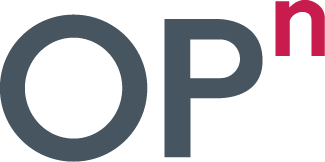 Direct network behavior with apps, and enable rapid service creation with open interfaces
[Speaker Notes: Fundamentally, OPⁿ is about three basic principles: scale, programmability and network-level applications. 

OPn aims to do three things: 
Leverage intelligence to create economical, exponential scale
Apply advanced control plane software to make the entire network programmable—not just individual ports or systems 
Use network-level apps to direct the behavior of the programmable network as a single platform infrastructure, while using open interfaces to orchestrate network resources alongside computing and storage resources in a virtualized environment.

OPⁿ transforms the economics and utility of networks so that networked communications become a highly strategic business asset that changes the way each network operator—whether service provider, private enterprise or public institution—competes in its market, while delivering a superior and differentiated user experience.]
OPn ArchitectureConceives of the network in two parts
ECONOMICALAGGREGATION
HIGH-SCALE,LEAN PACKET CORE
ECONOMICALAGGREGATION
Packet-Optical
Common Platform
CONTENT CENTER
CONTENT CENTER
RESIDENTIAL USER
WIRELESSUSER
EXPRESS
CONNECT USERSTO CONTENT
CONNECT CONTENTTO CONTENT
ENTERPRISE
USER
[Speaker Notes: Ciena’s architects are looking at the future network not so much in terms of the traditional geographic domains, but more so as flexible functional domains that (1) connect users to content, and (2) connect content to content in an application-centric world. That means OPn is all about economical aggregation and creating a high-scale lean packet core.]
OPn Architecture
CLOUD APPS
CLOUD APPS
CLOUD APPS
CLOUD APPS
CLOUD APPS
CLOUD OS
CONTENT CENTER
CONTENT CENTER
CONTENT CENTER
CONTENT CENTER
NETWORK APPS
NETWORK APPS
NETWORK APPS
NETWORK APPS
NETWORK APPS
RESIDENTIAL USER
RESIDENTIAL USER
DISTRIBUTED CONTROL PLANE
WIRELESSUSER
WIRELESSUSER
EXPRESS
EXPRESS
CONNECT USERSTO CONTENT
CONNECT USERSTO CONTENT
CONNECT CONTENTTO CONTENT
CONNECT CONTENTTO CONTENT
ENTERPRISE
USER
ENTERPRISE
USER
[Speaker Notes: This serves as an open, scalable, and programmable infrastructure for networked communications that are increasingly bandwidth-intensive and application-driven.  Importantly, it's a network that leverages its openness and flexibility to deliver against the dynamic requests of applications – and at any level of performance that may be required by the application.  We call this emerging environment the performance-on-demand application ecosystem.]
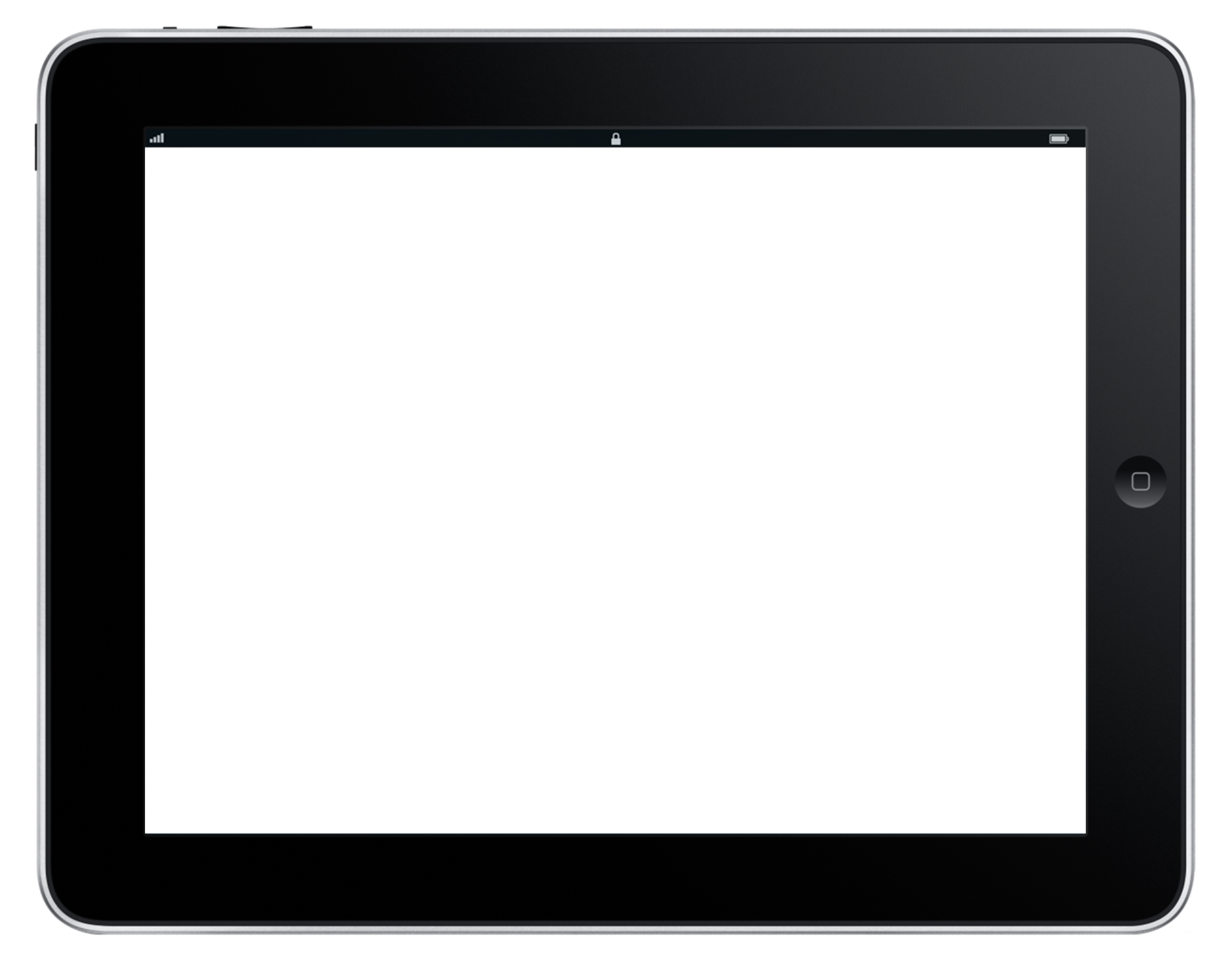 NETWORK APPS
NETWORK APPS
NETWORK APPS
NETWORK APPS
NETWORK APPS
A SCALABLE, PROGRAMMABLE INFRASTRUCTURE
NETWORK APPS
NETWORK APPS
NETWORK APPS
NETWORK APPS
NETWORK APPS
CONTENT CENTER
CONTENT CENTER
RESIDENTIAL USER
WIRELESSUSER
EXPRESS
EXPRESS
CONNECT USERSTO CONTENT
CONNECT USERSTO CONTENT
CONNECT CONTENTTO CONTENT
CONNECT CONTENTTO CONTENT
ENTERPRISE
USER
[Speaker Notes: With the network being used in this way, it's a perfect example of how connectivity is taking a more specific and valuable role than ever before -- evolving the network from pipes to platforms that are as simple to operate as an app on your tablet.]
The benefitsGreater capacity & capability
NETWORK-LEVEL APPS
SCALE
PROGRAMMABILITY
BEND THE COST CURVE
Intelligent optical and lean packet capabilities to scale at lower cost
DIFFERENTIATE SERVICES 
Software automation and orchestration to speed and cost reduce operations
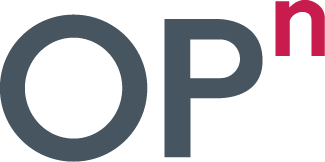 EXPAND STRATEGIC VALUE
A path for network integration into the cloud ecosystem
A deliberate strategyCreating networks that change the way you compete
DIFFERENT IN HOW WE OPERATE
DIFFERENT VIEW ON THE NETWORK
Architecture
[Speaker Notes: In summary, let me just emphasize that we have taken a deliberately different approach that we believe creates enormous value for our customers.  We’re different by design so YOU can be differentiated in your markets. 

We are different in how we operate – taking a specialist approach that combines deep focus, targeted innovation, and strategic relationships to help our customers leverage their networks as highly strategic business assets that they can use to change the way they compete. 

And, we have a different view on the future of networking.  With our OPn Architecture, we’re aiming to simplify and dramatically shift the cost curve of performance-on-demand networking with exponential scale, virtualized network resources, and powerful software-defined networking – so you can create differentiated competitive advantages in your markets.]
Thank you